Early Childhood Education and Care Department
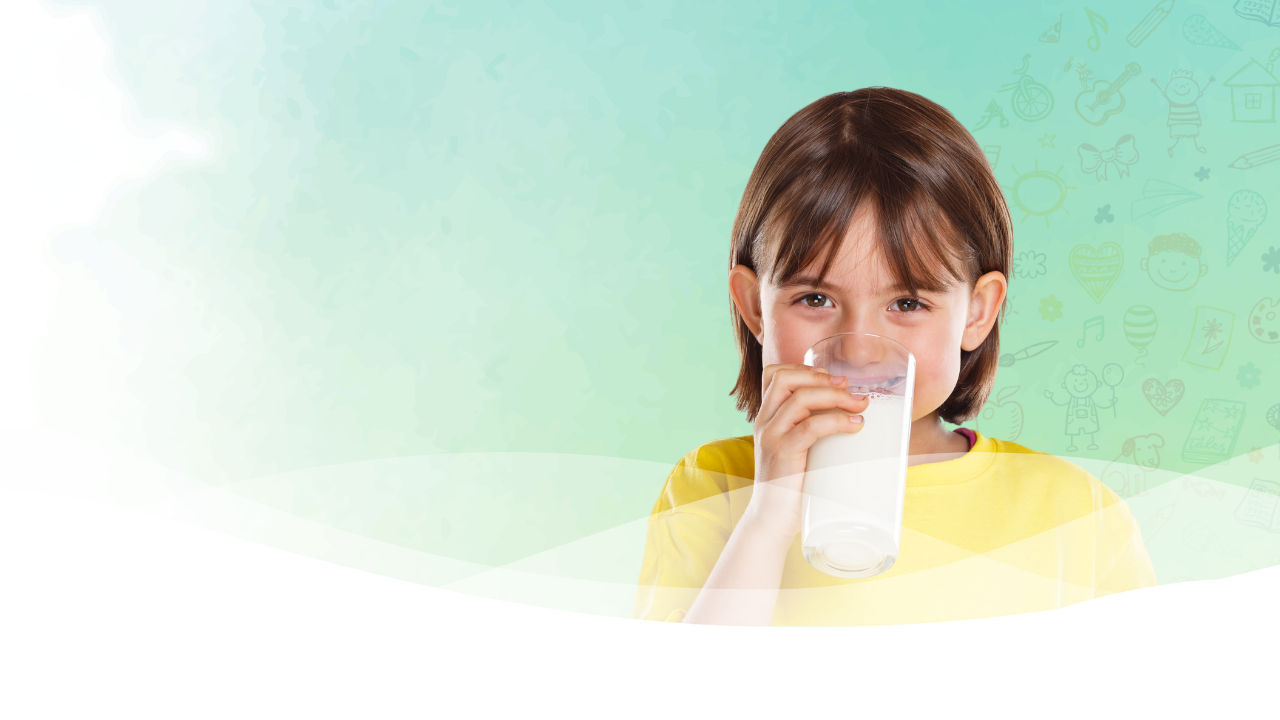 Cabinet Secretary Elizabeth Groginsky
SFSP Appeal Rights and Procedures
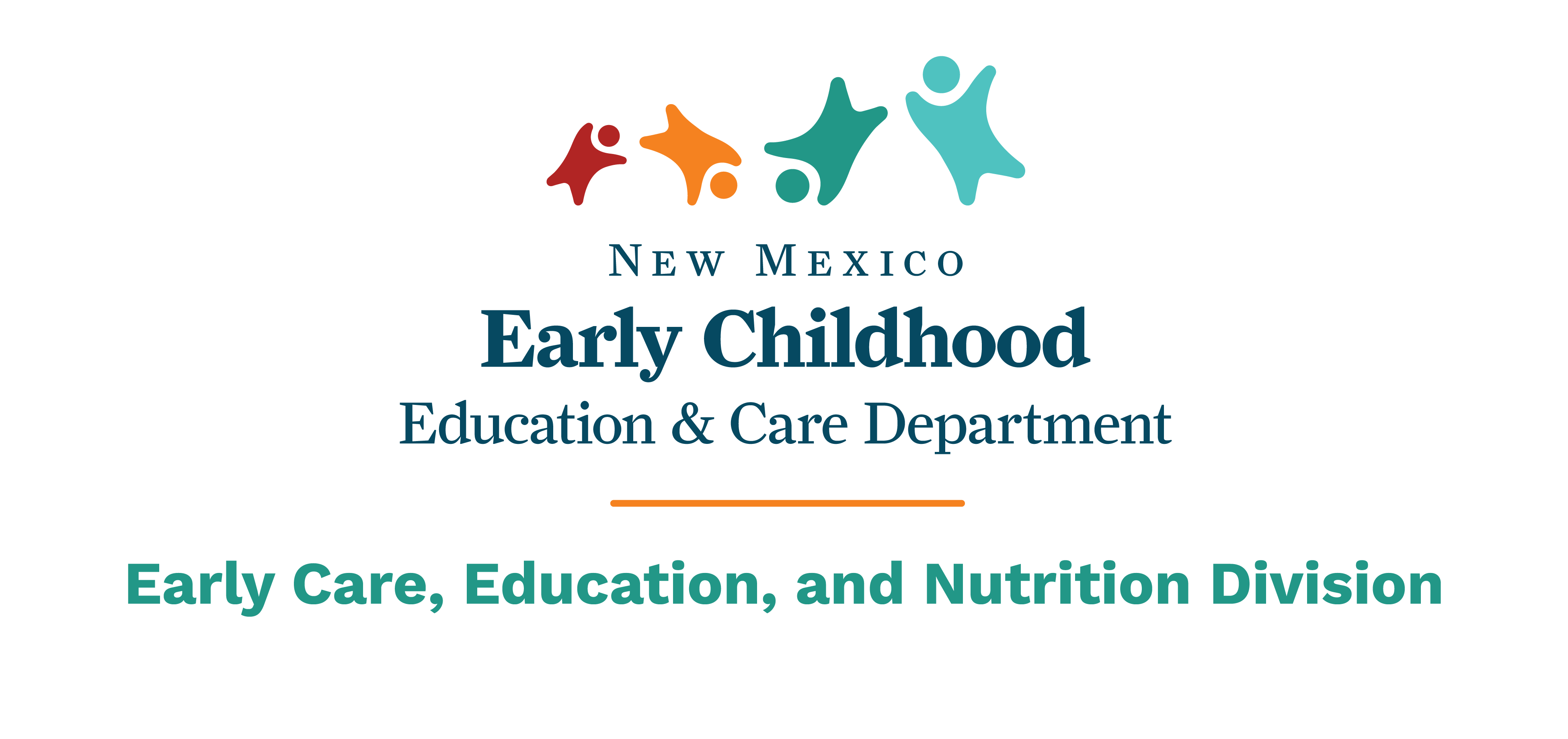 3/11/2025
SFSP Appeal Rights and Procedures7 CFR, Part 225.13(a)
Each State agency shall establish a procedure to be followed by an applicant sponsor or approved sponsor appealing State agency imposed adverse actions.
3/11/2025
2
Adverse Action
State agency denial of a SFSP application for participation
State agency denial of a sponsor’s request for an advance payment
State agency denial of a sponsor’s claim for reimbursement 
(except for claims submitted past the Federal deadline)
State agency refusal to forward to FNS an exception request by the sponsor for payment of a late claim
State agency refusal of a sponsor’s request for an upward adjustment to a claim for reimbursement
State agency claim against a sponsor for remittance of payment back to the state agency
3/11/2025
3
[Speaker Notes: Sponsor  is not financially viable; sponsor is seriously deficient, and a site is not eligible 

Advance Payment-Sponsor has been declared seriously deficient, corrective action not completed and the sponsor is on a payment hold

Refusal to forward to FNS-Reasons include- operational issued that are deemed preventable and not outside of the agency's control.

Upward adjustment same-operational issued that are deemed preventable and not outside of the agency's control.

Advance payments]
Continue Adverse Action
State agency denial of a sponsor’s application for a meal site
State agency denial of a food service management company’s (FSMC) application for registration, or revocation of existing FSMC registration
3/11/2025
4
[Speaker Notes: FSMC will be advised in writing of the grounds upon which the SA based the action. The notice shall be sent  by certified mail, return receipt requested, the FSMC has the right to appeal the state action.]
Non-appealable State Action
State agency declaration of a sponsor as being seriously deficient
3/11/2025
5
[Speaker Notes: sponsor is not financially viable, corrective action not completed, serious health and safety violations.]
Overview of Process
State agency provides notice of adverse action
Sponsor has 14 days from the date of adverse action notification to request and appeal
Appellant may review any information upon which the adverse action was based
The appellant may refute the adverse action in person or by filing written documentation to the review official
If hearing is requested by appellant both State and appellant must be given 5 days notice of the time and place of hearing
Hearing will be held 14 days from the receipt of request for review, but not before documentation is received when applicable
Review official must make a determination within 5 days after the hearing  or 5 days after documentation is received if no hearing is held
3/11/2025
6
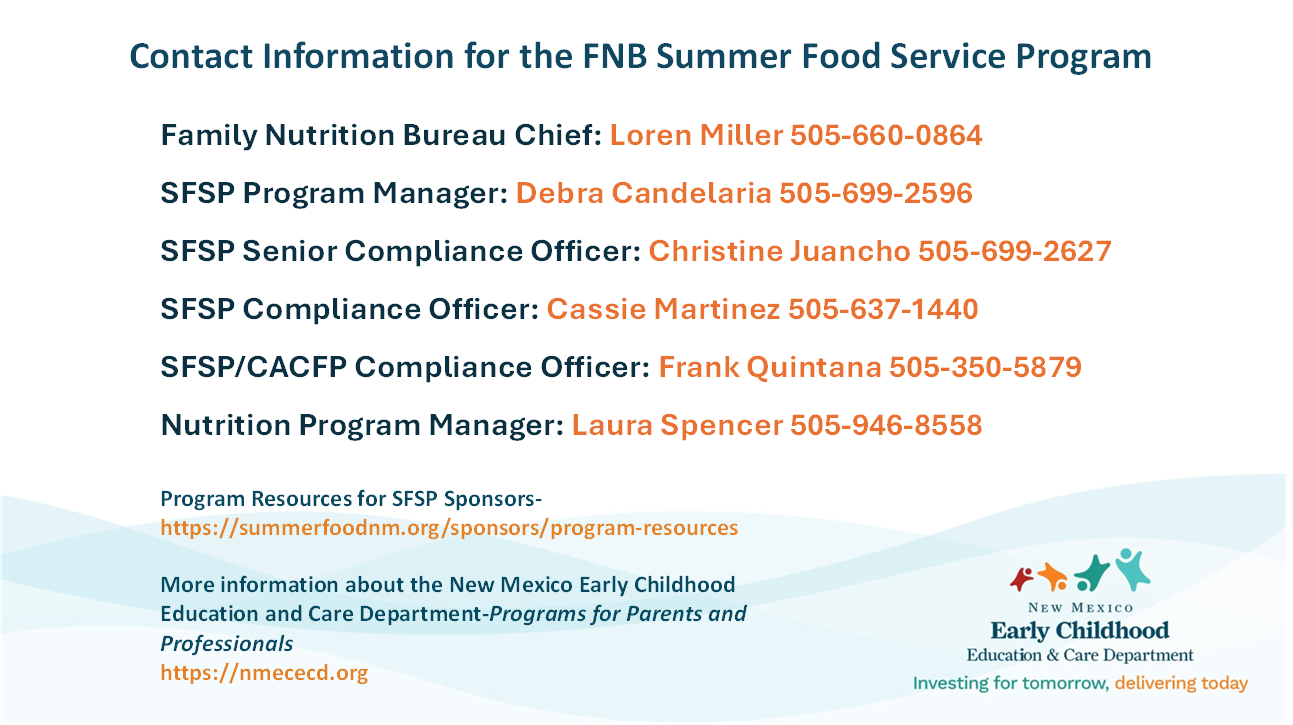 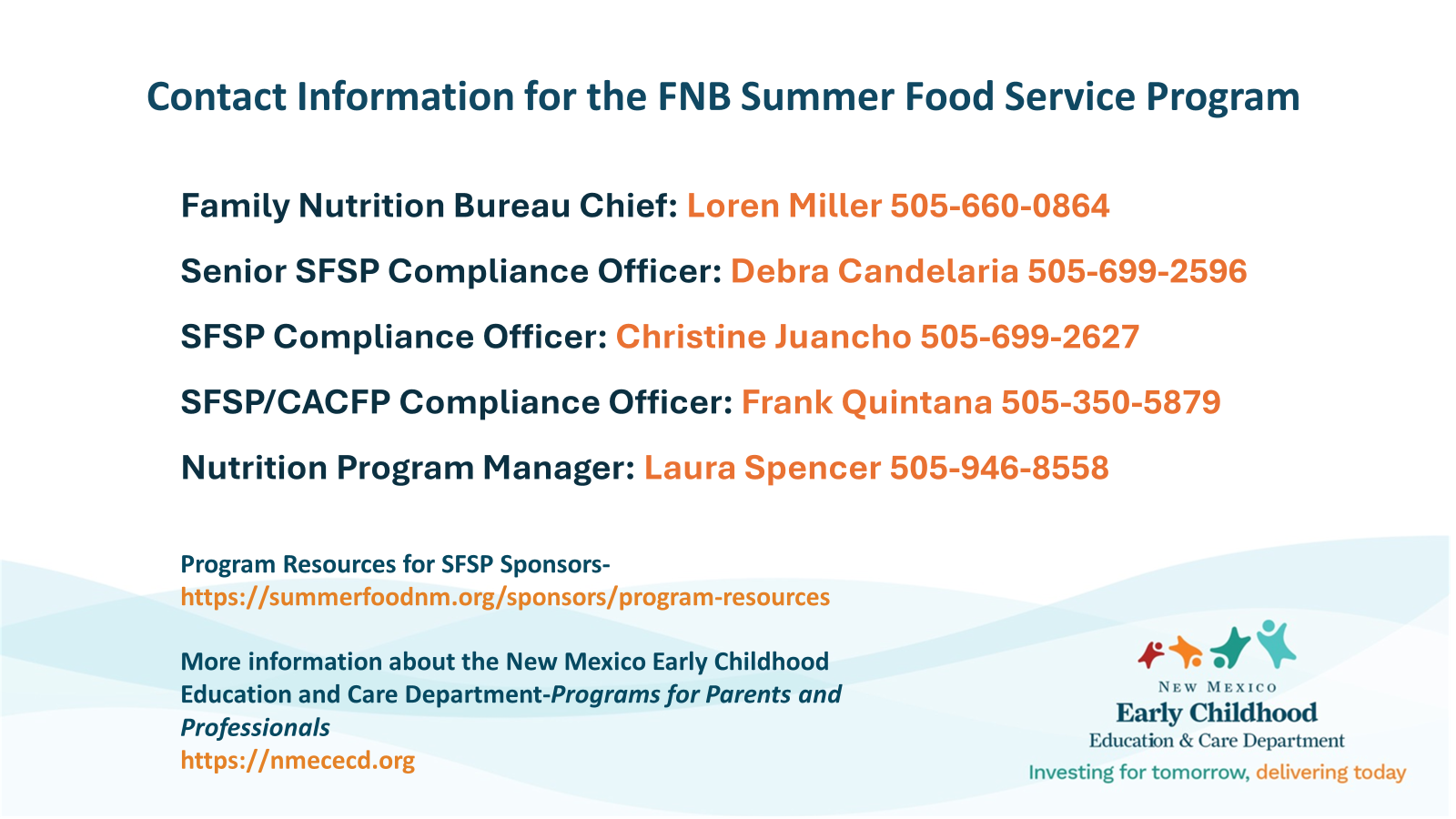 3/11/2025
7